Комбинированное использование двуязычных и толковых словарей
Нахождение искомого слова в статье,интерполяция отсутствующих значений на основе технологий анализа
Sweden and the Soviet Union are proposing to exchange each other's products. This the United States is wantonly trying to prevent.
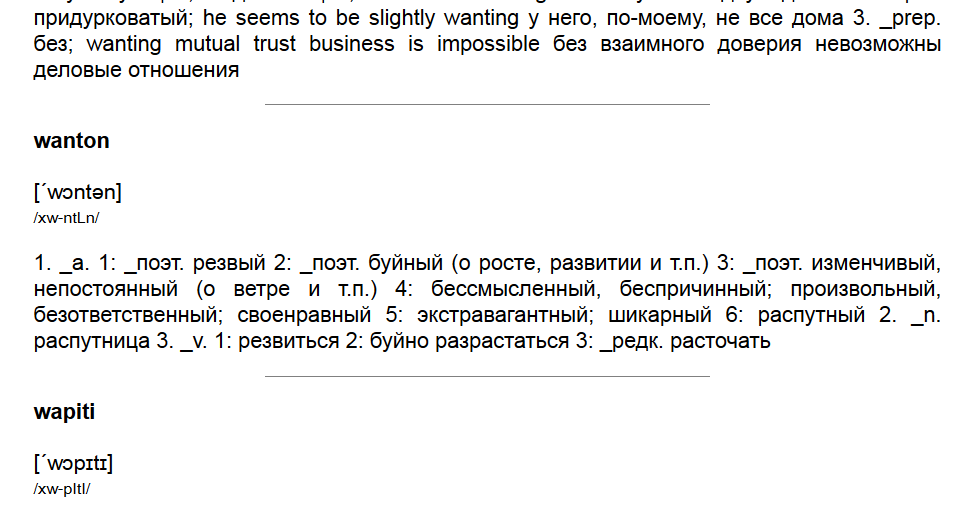 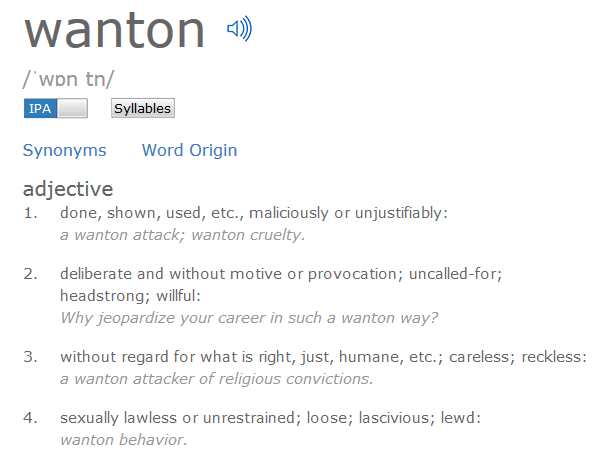 Швеция и Советский Союз предполагают установить между собой торговые отношения. Этому американское правительство бесцере­монно пытается помешать.